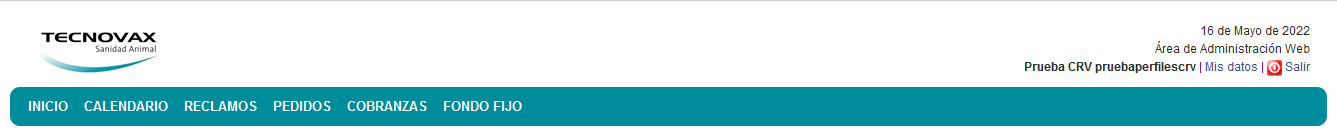 Inicio / Gastos
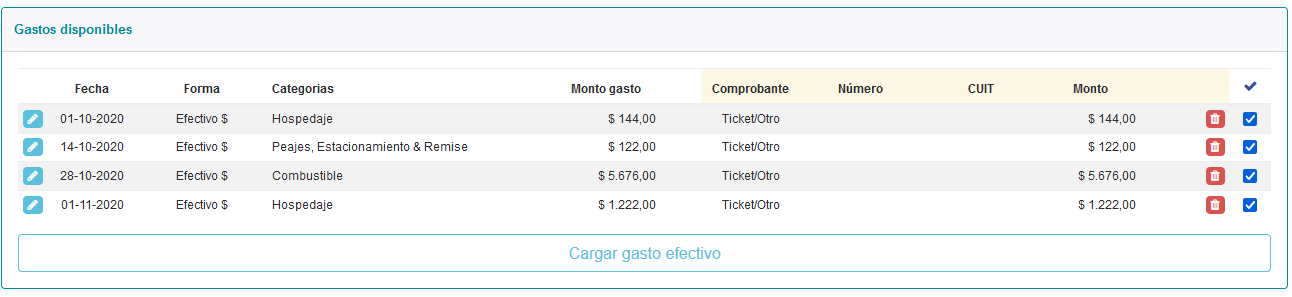 Rendiciones de Gastos
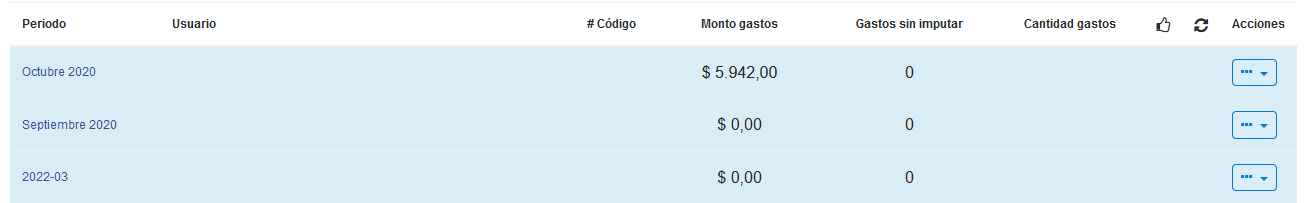 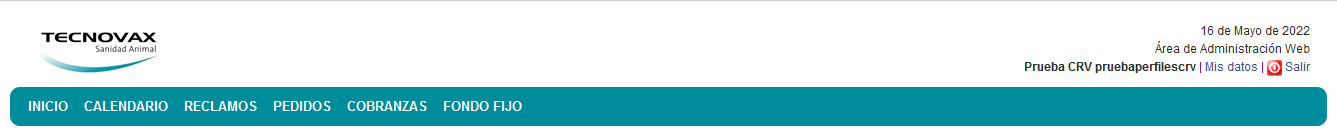 Inicio / Reportes de Gastos
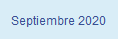 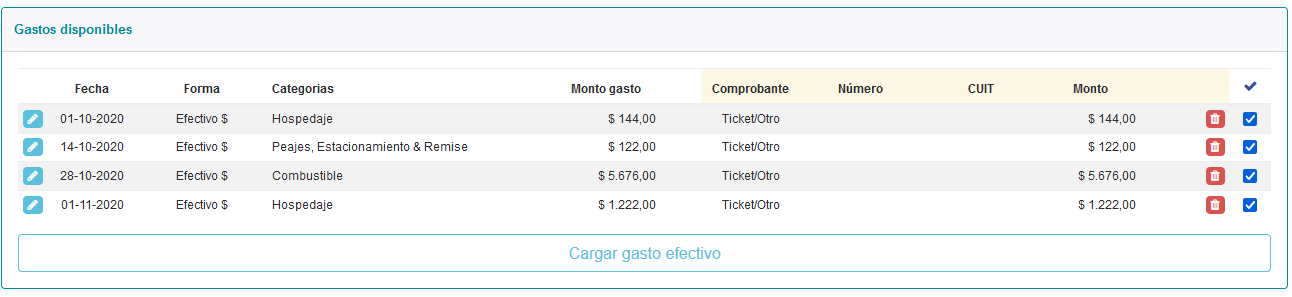 Resumen montos por categoría y medio de pago
Resumen montos por medio de pago
Resumen de alertas
Monto Total
VOLVER
RESENTAR RENDICIÓN